© TSI True Storytelling Institute
AGENDA  © TSI True Storytelling Institu- © TSI True Storytelling Institute 
8:45-9 Review Hom© TSI True Storytelling Instituework before session starts at 9am Pacific time
9-9:05 Welcome, Review Groundrules, True Storytelling – Agenda (Oscar)
9:05-9:10 T.S. P7 Embodied Reflecting,  Review Homework (Rico Smith)
9:10-9:15 Oscar’s MicroActions (to create Wow Moments)  & Self-Care for Reflecting/Ethics  
9:15-9:20  Attunement Compass and Attunement Checklist
 
9:15-9:17  2 min SILENT PREP for Breakout #1 
9:17-9:27  BREAKOUT #1  2 persons per group, 2 min/ person to share MicroActions +values
9:27-9:32  Debrief: share stories of MicroActions in line with values to create Wow Moments
 
9:32-9:35  Embodied REFLECTION: Attunement + Integrity = Self-Care
9:35-9:38  3 min Prep WRITE IN CHAT 3 ideas for self-care of the MIND/BODY
9:38-9:48 Breakout #2, in groups of 3, give 3 kinds of mind-body self-care you can use
9:48-9:55 Debrief: Share ideas on mind-body self-care 
9:55-10:00  Q&A on CHAT, while discussing examples from breakouts, Oscar’s examples 
10:00-10:10  Final Steps: Support Networks in CHAT; enroll with Ken; Q&A open
 
10:10-10:20  POPCORN: a word or phrase on what you got from today, and a MicroAction 
10:20-10:25 Q&A--WRITE your questions in CHAT. ANSWERS as time allows, & via email 
10:25-10:30 Books/videos and handouts for your library.
©TSI
True Storytelling: Session #4 of 4 onIntercultural Racism Conversations
9am Pacific/10am Mountain Time on 
24, 31 Aug, and 14 & 21 Sept 
Join Zoom Meeting 
https://us02web.zoom.us/j/89397616259

Meeting ID: 893 9761 6259 
Passcode: endracism
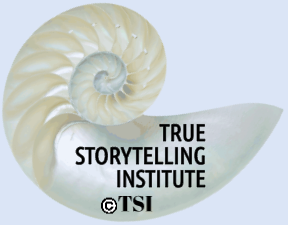 © TSI True Storytelling Institute
©TSI
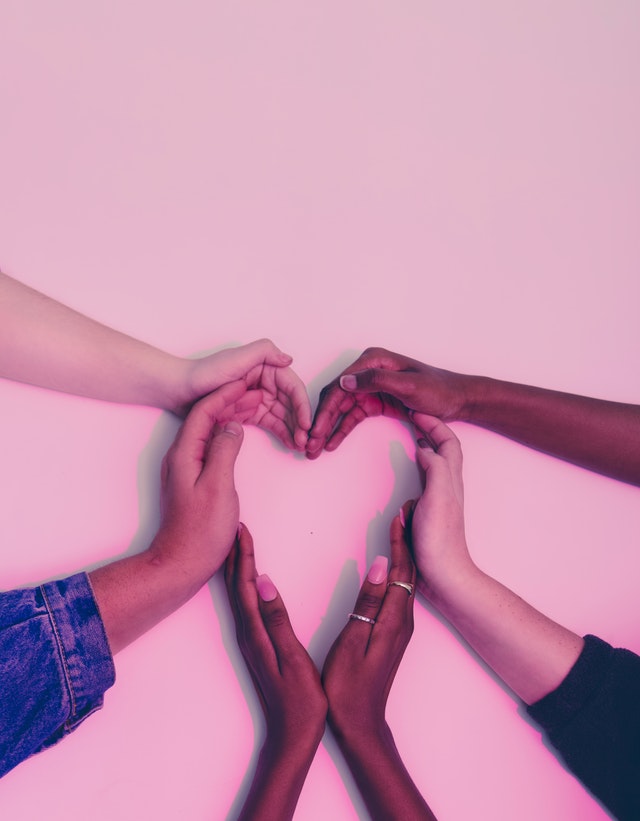 True 
Storytelling
Intercultural Conversations to Impact Racism
© TSI True Storytelling Institute
Facilitated by 
David M. Boje and Oscar Edwards
Assistants: Grace Ann Rosile, Jens Larson, Lena Bruun Jensen, James Sibel, Ken Long
[Speaker Notes: Image is from free downloads https://www.pexels.com/photo/hands-heart-love-305530/]
© TSI True Storytelling Institute
Review of Groundrules
1. Bring a notebook and pen/pencil.
2. Listen.
3. NO advice to others, NO “should” statements for self or others.
4. Speak from the heart more than the head.
5. Laser in, be concise, share only 1 story not several.
6. CONFIDENTIALITY: do not repeat or tape someone else’s story.
7. If you must miss a session, contact us for homework to catch up.
©TSI
AGENDA for TODAY
Review Homework: NEW (restoried) Storyboards

Introduce T.S. Principle 7: Reflecting 
Review T.S. Ethics Compass
Introduce Attunement as a Reflecting process
Introduce Self-Care as a part of Reflecting 

Identify MicroActions to create new Wow Moments
Combine Self-Care with MicroActions
Plan Follow-up: Alumni Groups, T.S. seminars, partners
© TSI True Storytelling Institute
©TSI
True Storytelling – 7 Principles for Impacting Racism
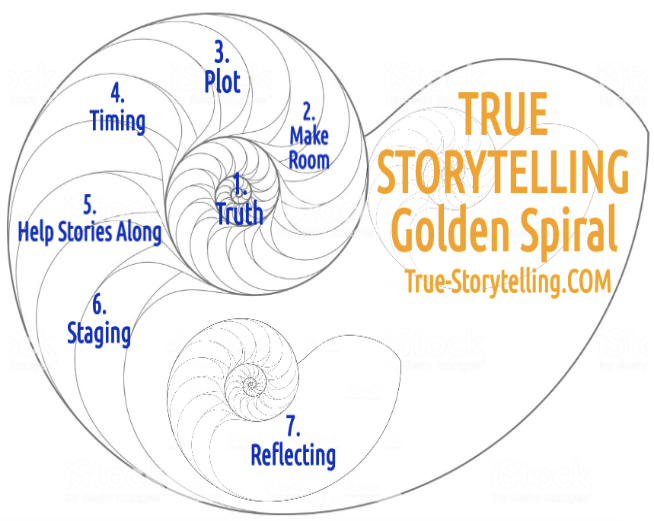 Session#4 
P7 
REFLECTING

You are not
In Nature, 
You ARE
Nature
6
[Speaker Notes: What is ‘Truth’? – It is the ancient Greek dialogues that bring True Storytelling out of hiding.
A ancient indigenous Guide before Aristotle and Plato would help people find a way of Being-in-the-world of Being-true
In today’s corporations, media, government, and our daily lives, The Being-true of ‘Truth’ has been diminished.
As Walter Benjamin (1968, in 1930s essay The Storyteller) put it, ‘True’ “Storytelling is coming to an end”. 
See p. 4 and read his story of the ‘True Storyteller’ https://arl.human.cornell.edu/linked%20docs/Walter%20Benjamin%20Storyteller.pdf 
“From this story it may be seen what the nature of true storytelling is” (p. 4).

TRUTH in True Storytelling is what Parmenides called “The Goddess of Truth”… “both in truth and in untruth: (Heidegger, Being and Time, 1962: section #223).
As True Storytelling Guides, you encounter the Truth and Untruth of your own inner and outer dialogues. 
We live in societies that cover up what is Truth and Untruth, and what a True Storytelling guide does is uncover the Truth (#226).]
This Was Last Week’s Assignment
MAKE a new storyboard for our next (final) session, based on your re-storying process, including the defeat of the external problem monster.

WRITE at least 1 reason why your story is “True Storytelling.”

WRITE at least 1 LETTER/email/video clip where you briefly explain your NEW story, and ask for support (in at least 1 specific way) from this person or persons in your network.

WRITE 1-3 ways you will take care of yourself while re-story-ing.
EMAIL ALL your answers to David (davidboje@gmail.com) by midnight Sunday, 20 Sept.
©TSI
Rico Smith Storyboard from session 3
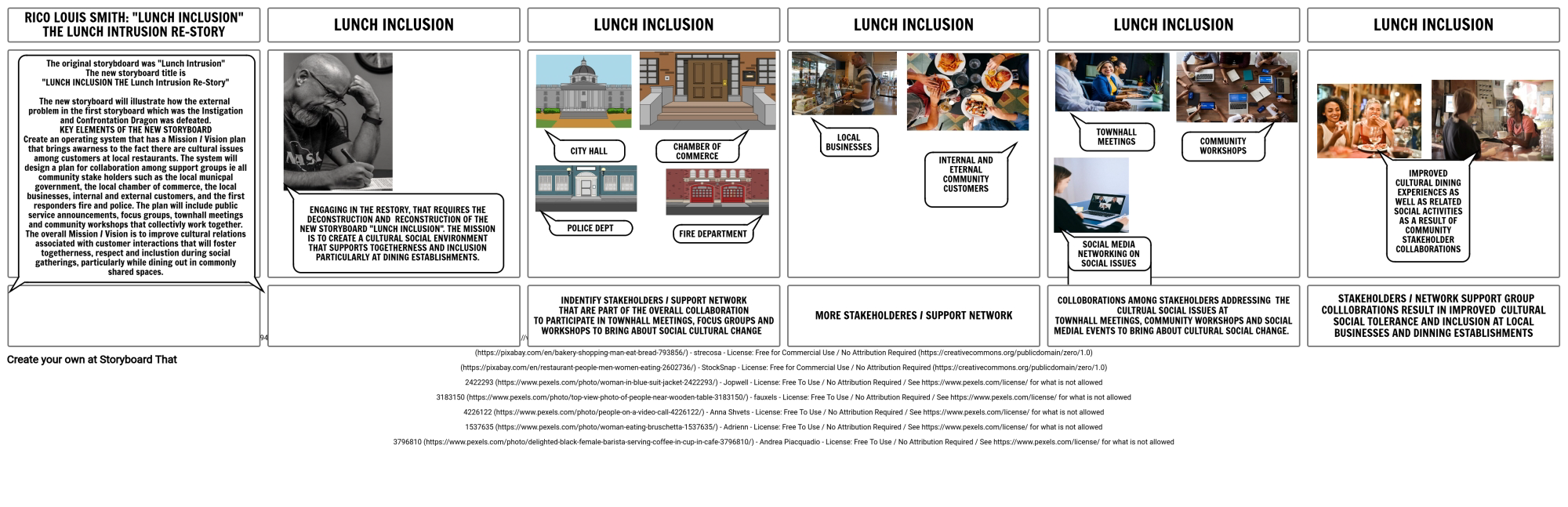 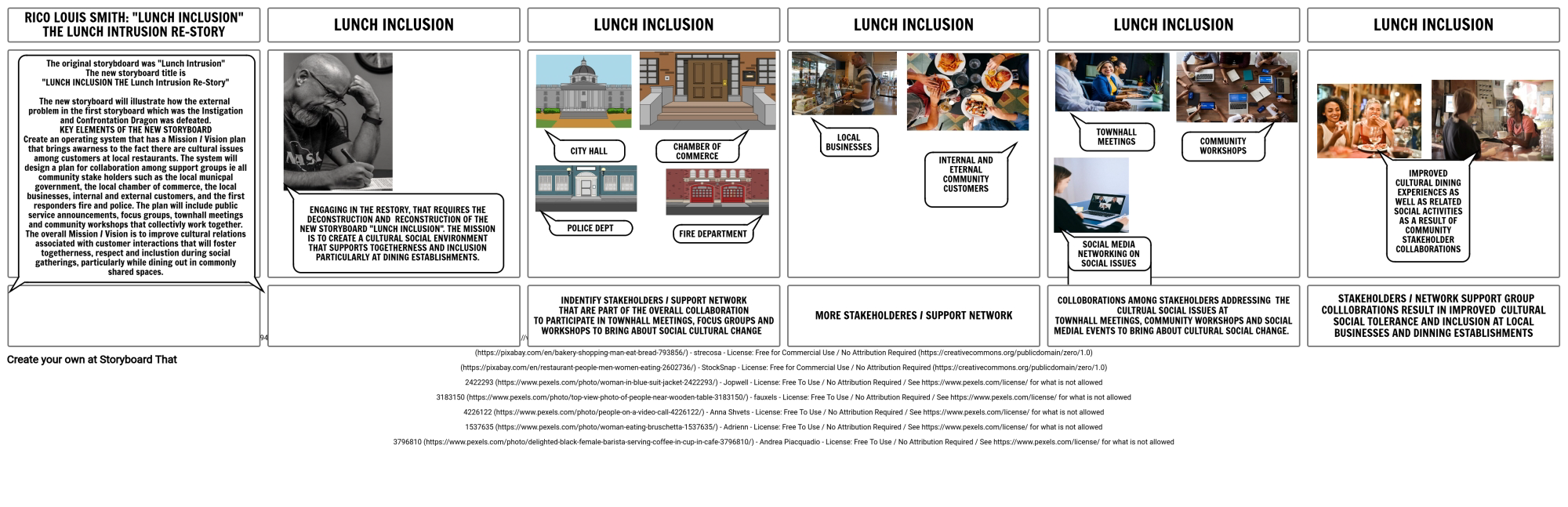 SESSION 4  ATTUNEMENT  & REFLECTION
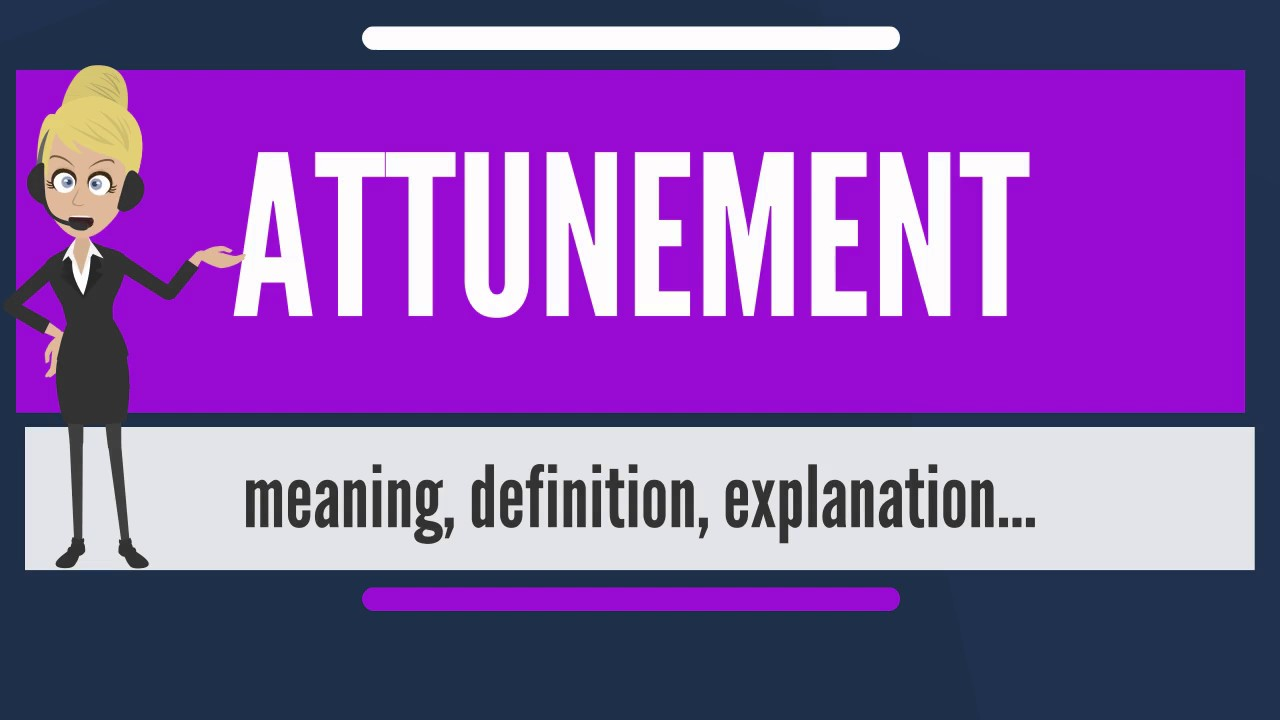 ©TSI
Invitation to our ETHICS MODULE
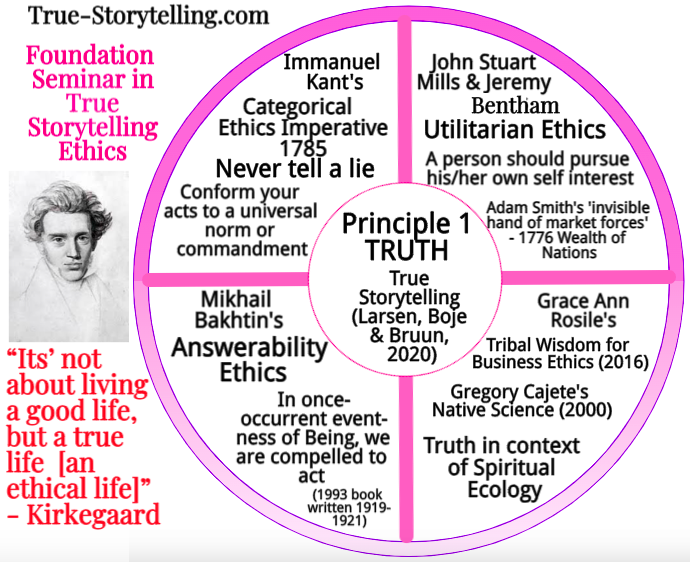 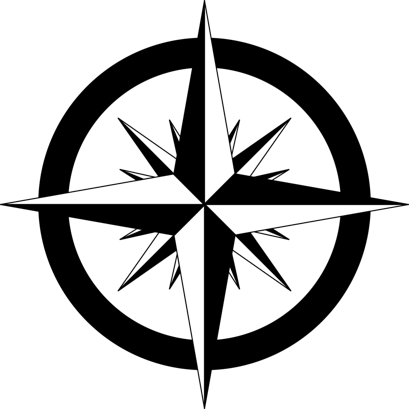 Danish Philosopher
Søren Kierkegaard
©TSI
[Speaker Notes: Bakhtin’s (1993, written in 1920s) is online at https://www.musework.nl/image/2015/6/11/bakhtin_mikhail_toward_a_philosophy_of_the_act.pdf Read pp. 2-3 for his Notion of two-sided answerability, the special answeraility of content and the Moral Answerability of Being – Being that one person in once-occrrent event-ness of Being who is compelled to act and intervene, ) because we are part of the social, not just individuals, we live In the systemtemic event. That is the basis of True Storytelling Ethics. 

It is how to do what Søren Kierkegaard ask, to live a ture life, an ethical life as a True Storytelling]
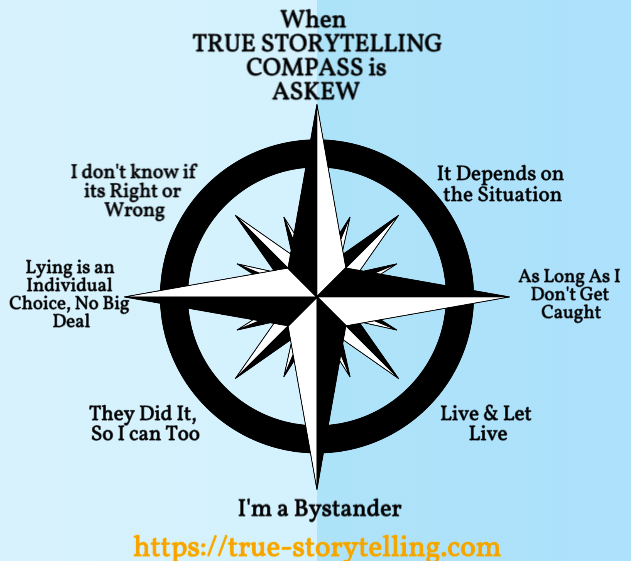 ©TSI
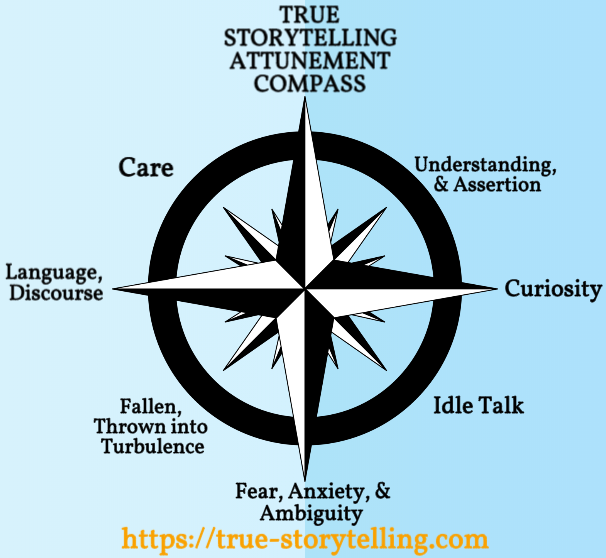 ©TSI
[Speaker Notes: The attunements comes from Martin Heidegger’s Being and Time.]
Checklist for EMBODIED REFLECTION and ATTUNETMENTon our True Storytelling Compass
Care – How are you caring for Self, Others, Nature?

Language & Discourse – What Polarizing Discourses are you Attuning to, or Not?

What is your attunement to Covid-19, to Economic down spiral, etc.
How do you attune to Fear, Anxiety, & Ambiguity of the global situation?

What do you do about Idle Talk of Social Media?

When does Curiosity go too far?

How do you enter a place of Understanding and Assertion?

Where does your TRUE STORYTELLING COMPASS point in your Ethical Life?
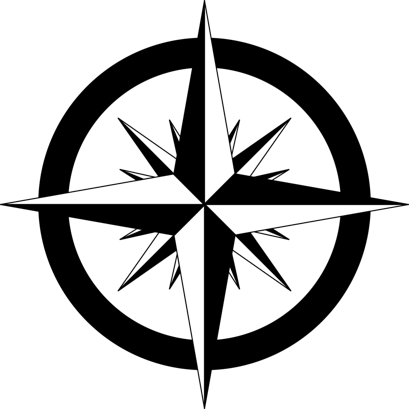 ©TSI
Breakout #1: In what ways is one (or more) of your MicroActions in line with your values (and thus attuned to the situation)?
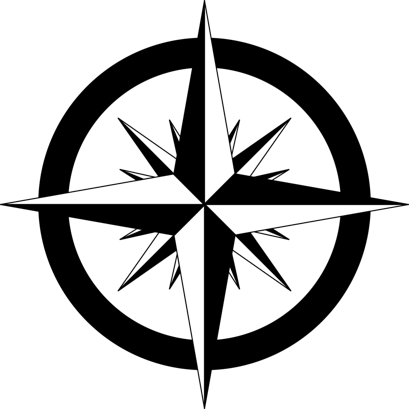 2 minutes silent prep 
Go to Breakout Group (subgroups 3 each)
Choose TimeKeeper and who goes first 
2 minutes each – Sharing how MicroAction is in line with values (10 minutes total)
©TSI
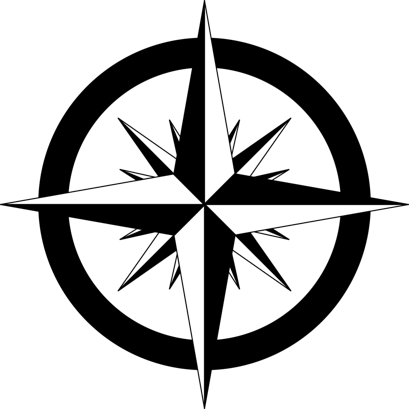 Debrief
Large Group: Share stories for 
MICRO-ACTIONS in line with VALUES  

While the sharing continues, 
write in CHAT your 
QUESTIONS and THUMBS-UPS, and also…
©TSI
Embodied Reflection:Attunement + Integrity = Self-Care
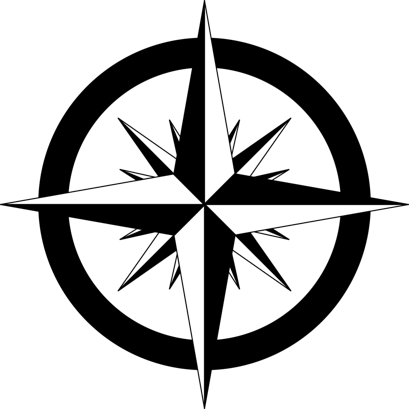 ATTUNEMENT = 
To bring into harmony 

INTEGRITY =
WHOLENESS, one-ness, matching values with ethical actions

SELF-CARE is attunement and leads to integrity
Attunement reduces inconsistencies & creates integrity
With Integrity we are Ethical (doing the right thing)
When we are Ethical we feel good about ourselves AND
Our words and actions are consistent, powerful, effective
©TSI
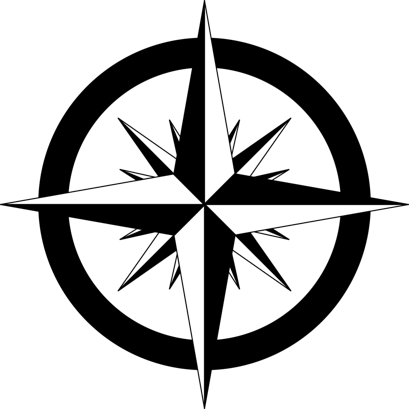 In CHAT, while in silent prep:
WRITE (short, one phrase or  sentence) 
ideas for self-care OF YOUR HEART 
MIND/BODY/SPIRIT
to use while doing your MicroActions to
create your NEW STORY.
©TSI
Breakout #2 –in new Groups of 3 – How will you do 3 kinds of Self-Care for YOUR MIND/BODY/SPIRIT as you implement your NEW STORY?
3 minutes silent prep 
Go to Breakout Group
Choose TimeKeeper and who goes first 
2 minutes each – 
	Self-Care for YOUR HEART :
 MIND/BODY/SPIRIT
If extra time, discuss with partners
©TSI
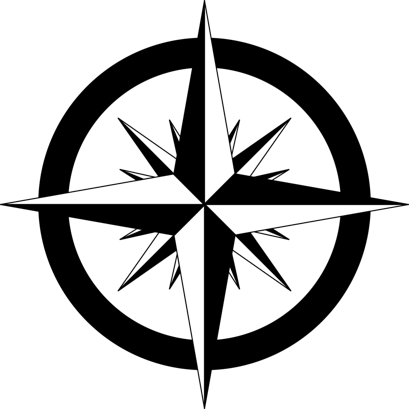 Debrief Breakout #2
Large Group shares stories of self-care of the HEART mind/body/spirit while engaging in MicroActions to create more Wow Moments

Notice any SYSTEMIC/STRUCTURAL implications
©TSI
Final Step in Re-Story-ing: Support Networks
HOW to USE CHAT to do 1, 2, and 3 below:
	Click on that person’s picture in your “Gallery” view, OR
	Click on CHAT, scroll down names, select person

Invite a few people here, now, to be part of your own support network (use CHAT, under TO: invite someone, and give them your email/contact info)

2. Join an Alumni Group (FREE!) – Type ‘Alumni’ 
In CHAT to Ken Long, or send email longke@yahoo.com
	
3. Enroll in another True Storytelling workshop! Type ‘Enroll’ in Chat
	4 weeks each,  7 Keys to Transform World (Oct.), Ethics (Nov.), Storytelling Conference (Dec.) and any topic for 2021 _____?

10 min Q&A while people CHAT now to do #1, #2, and #3
©TSI
[Speaker Notes: While debrief is continuing, 
PLEASE Write in CHAT what topics/modules you would like to see us offer NEXT.]
CONGRATULATIONS to those completing the four sessions ofTrue StorytellingINTERCULTURAL CONVERSATIONS to END RACISM MODULE!If you would like this module done in your communityType End Racism in CHAT
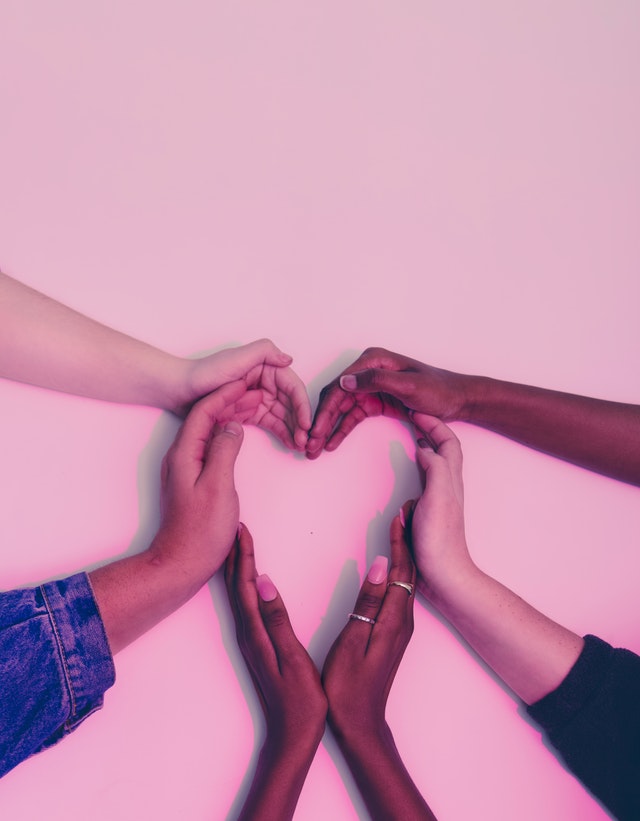 ©TSI
POPCORN
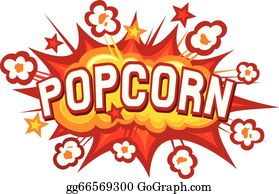 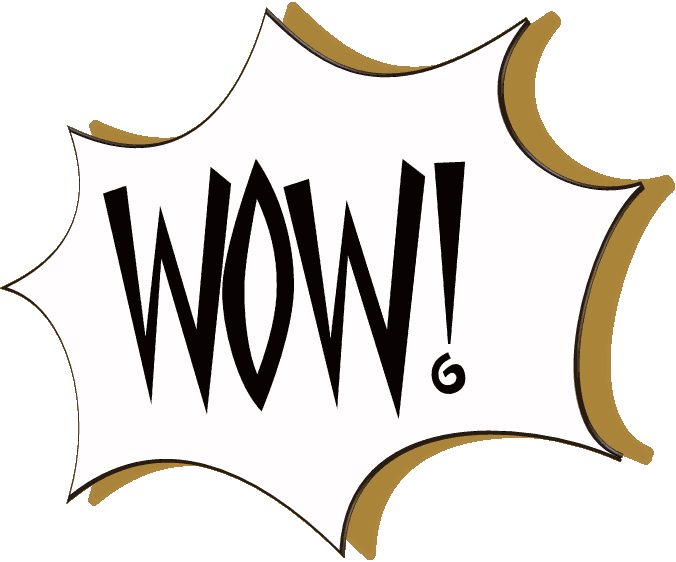 Raise your hand (literally or virtually)
Give a word or phrase that reflects what you got from today’s session
©TSI
For your Library - Preorder
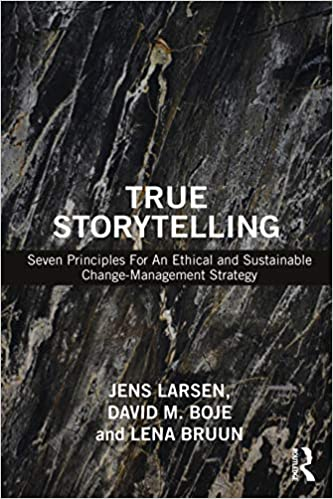 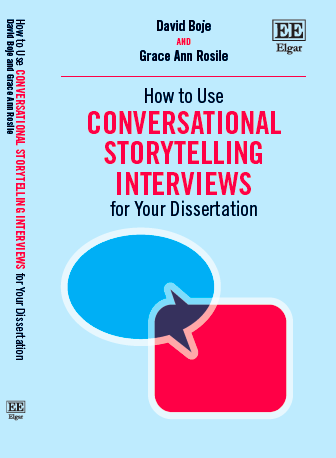 AND FREE:  
Glenn Aparicio Parry PODCAST with 
Oscar and David
https://originalthinking.us/media/podcasts/  now available CLICK HERE FOR VIDEO
© TSI True Storytelling Institute
©TSI
These are links to download your slides and special handouts
SESSION ONE slides Aug 24 2020

SESSION TWO slides Aug 31 2020

HANDOUT How to Make a Storyboard & Restory by Grace Ann Rosile

SESSION THREE slides for Sep 14 2020 

HANDOUT How to Deconstruct Systemic Racism and The Victim-Persecutor-Rescuer Cycle - Tool by David M. Boje
Session Four - Embodied Reflecting and Next Steps Sep 21 2020
SESSION FOUR Homework Storyboard with New Story Sep 21 2020
©TSI
Thank you!We have enjoyed sharing stories! for More information or to invite us lenabruunjensen@gmail.com True Storytelling, see:
https://true-storytelling.com
https://truestorytelling.blog 

Thank you from Jens, Lena, Grace Ann, David and our guest co-host Oscar 
look for follow-up email…
Q&A – put questions in CHAT
©TSI